ХЕРСОНСЬКИЙ ДЕРЖАВНИЙ УНІВЕРСИТЕТФакультет біології, географії і екологіїКафедра географії та екології
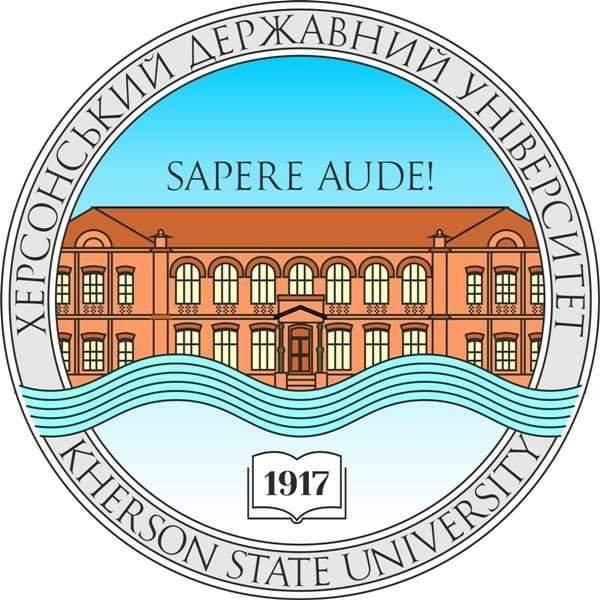 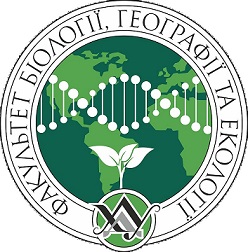 ПСИХОЛОГІЯ
Психологія – галузь психологічної науки, яка вивчає психіку людини, її загальні закономірності, розробляє систему психологічних знань, виявляє її логічний осередок, з’ясовує методологічні основи психологічної дисципліни.Предметом вивчення навчальної дисципліни є основи психології як науки і практики.
Метою навчальної дисципліни є формування у студентів системи психологічних знань, умінь і навичок, що сприяють підвищенню ефективності педагогічної діяльності.
Основними завданнями дисципліни є:- розуміння предмета, об’єкта, основного категоріального апарату і загального методичного арсеналу загальної психології; - осягнення основних принципів та функцій загальної психології; - вивчення основ історії психології як окремої науки; - озброєння студентів такими здобутками сучасної психологічної науки, які б сприяли їх особистісному та професійному становленню, а також самоактуалізації та самореалізації майбутнього педагога.
Дякуємо Вам за інтерес до курсу «Психологія»!